ΜΑΓΝΗΣΙΟ
ΣΕΛΜΑΝΗ ΜΑΛΕΒΗ
ΦΟΙΤΗΤΡΙΑ ΜΑΙΕΥΤΙΚΗΣ
ΤΕΙ ΑΘΗΝΑΣ
ΠΑΡΟΥΣΙΑΣΗ ΣΤΑ ΠΛΑΙΣΙΑ ΤΟΥ ΜΑΘΗΜΑΤΟΣ
<<ΚΟΙΝΟΤΙΚΗ ΜΑΙΕΥΤΙΚΗ-ΓΥΝΑΙΚΟΛΟΓΙΚΗ ΦΡΟΝΤΙΔΑ-ΑΓΩΓΗ ΥΓΕΙΑΣ>>
ΥΠΕΥΘΥΝΗ ΚΑΘΗΓΗΤΡΙΑ:ΒΙΒΙΛΑΚΗ ΒΙΚΤΩΡΙΑ
ΓΕΝΙΚΑ
Το Μαγνήσιο είναι  χημικό στοιχείο
Πολλές ενώσεις του χρησιμοποιούνται καθημερινά για ιατρικούς λόγους
Και για σταθεροποίηση παθολογικής διέγερσης νεύρων,αίματος(24)
Το μεγαλύτερο ποσοστό  βρίσκεται στα οστά( >50%)(1)(11)
Το υπόλοιπο βρίσκεται ενδοκυτταρικά(14)
Ελάχιστη ποσότητα στον ορό του αίματος(περίπου 1%)
Οι φυσιολογικές τιμές του  Mg είναι μέχρι 3mg/dl
Τα ποσά είναι συγκεντρωμένα στα νευρικά και μυικά κύτταρα 
Το Μαγνήσιο χρησιμοποιείται  για περισσότερες από 300 βιοχημικές αντιδράσεις στον οργανισμό(11)(12)(13)(14)(19)
ΓΕΝΙΚΑ(ΣΥΝΕΧΕΙΑ)
Τα ποσά του Μαγνησίου είναι συγκεντρωμένα στα νευρικά και μυϊκά κύτταρα
Συμβάλλει στην ομαλή  λειτουργία του μυϊκού και νευρικού συστήματος 
Στην ενίσχυση του ανοσοποιητικού συστήματος 
Στην ορμονική ισορροπία 
Στον μεταβολισμό των υδατανθράκων και των λιπαρών οξέων για την παραγωγή ενέργειας 
Λαμβάνει μέρος στην ενεργοποίηση της βιταμίνης D 
Την απελευθέρωση της παραθυροειδούς ορμόνης(για την αύξηση των επιπέδων Ca στο αίμα
ΛΕΙΤΟΥΡΓΙΕΣ
Το Μαγνήσιο συμβάλλει:
Στην διατήρηση υγιών οστών
Στην μείωση του στρες
Στη μείωση των ημικρανιών
Στην ενίσχυση της μνήμης
Στην αντιμετώπιση μυϊκών σπασμών και κραμπών(19)(22)
Στην καλή λειτουργία της καρδιάς ,των νεφρών, των μυών 
Στην ρύθμιση επιπέδων γλυκόζης(19)
Στην μείωση ‘’κακής’’ χοληστερόλης(19)
ΟΡΙΣΜΟΣ
ΥΠΟΜΑΓΝΗΣΙΑΙΜΙΑ
ΥΠΕΡΜΑΓΝΗΣΙΑΙΜΙΑ
Όταν οι τιμές Μαγνησίου είναι <1,3 mEq/L
Συχνό φαινόμενο(8)
Σοβαρή κλινική κατάσταση 
Συχνά αδιάγνωστη
Όταν οι τιμές Μαγνησίου είναι >2,1 mEq/L
Σπάνιο φαινόμενο
Σοβαρή κλινική κατάσταση
ΑΙΤΙΑ
ΥΠΟΜΑΓΝΗΣΙΑΙΜΙΑ(8)(9)(10)
ΥΠΕΡΜΑΓΝΗΣΙΑΙΜΙΑ
Αλκοολισμός
Νεφρικές Παθήσεις(8)(10)
Υποσιτισμός(9)(17)(25)
Φάρμακα
Απώλεια από το Γ.Ε.Σ
Χρόνια Διάρροια
Πολυουρία
Χρόνια Νεφρική Ανεπάρκεια
Υποθυρεοειδισμός
Θεραπεία Μαγνησίου
Υπερβολική χρήση Καθαρκτικών
Υπερβολική χρήση Αντιόξινων
Εισρόφηση Θαλασσινού νερού
ΣΥΜΠΤΩΜΑΤΑ
ΠΟΙΕΣ ΤΡΟΦΕΣ ΕΙΝΑΙ ΠΛΟΥΣΙΕΣ ΣΕ ΜΑΓΝΗΣΙΟ
Πράσινα Λαχανικά
Σπανάκι
Μπανάνες
Φασόλια
Ξηροί καρποί(Αμύγδαλα ,κάσιους)
Ψάρια(Μπακαλιάρος, Σολομός)
Δημητριακά ολικής αλέσεως
Κακάο
ΤΟ ΜΑΓΝΗΣΙΟ ΣΤΗ ΚΥΗΣΗ
Eίναι απαραίτητο στην εγκυμοσύνη
Βελτιώνει την λειτουργία της εμβρυοπλακουντιακής μονάδας
Μειώνει τον κίνδυνο πρόωρης ρήξης των υμένων
Χορηγείται όταν υπάρχει αυξημένος κίνδυνος για πρόωρο τοκετό(12)(13)(14)
Σε γυναίκες με αυξημένο κίνδυνο τοξαιμίας(15)
Σύμφωνα με έρευνες το ΘειΪκό Μαγνήσιο(MgSo4) είναι φάρμακο εκλογής για την θεραπεία και την πρόληψη της Προεκλαμψίας και της Εκλαμψίας (23)
Είναι σχετικά φθηνό
ΠΡΟΣΟΧΗ
Η Πρόσληψη μεγάλης ποσότητας Ca,μπορεί να προκαλέσει έλλειψη Mg,για αυτό και χορηγείται σε ποσοστό 3 προς 2(22)
Επίσης το Mg παρ'ολο που είναι απαραίτητο για την έκκριση και δράση της παραθυρεοειδούς ορμόνης(PTH),δεν πρέπει να είναι σε υψηλά επίπεδα διότι αναστέλλουν την έκκρισή της 

ΙΔΙΑΙΤΕΡΗ ΠΡΟΣΟΧΗ ΟΣΟΝ ΑΦΟΡΑ ΤΗΝ ΠΡΟΣΛΗΨΗ ΜΑΓΝΗΣΙΟΥ
ΠΟΤΕ ΚΑΙ ΠΩΣ ΧΟΡΗΓΕΙΤΑΙΤΟ ΜΑΓΝΗΣΙΟ(2)(16)
Υπέρταση:Συμπληρωματική χορήγηση Μαγνησίου
Προεκλαμψία(ήπια): Γίνεται απλή παρακολούθηση των γυναικών με ήπιες αυξήσεις ΑΠ και πρωτειναιμία,χωρίς σοβαρά σημεία και συμπτώματα
Προεκλαμψία(σοβαρή): - Αν η συστολική πίεση ξεπεράσει τα 170mmHg ή η διαστολική τα 100-105 mmHg και η ηλικία κύησης είναι μικρότερη των 30w,χορηγείται MgSo4 ως κατασταλτικό, στην αντιμετώπιση των εκλαμπτικών σπασμών.
Εκλαμψία:Άμεση χορήγηση ΜgSo4 από την φλεβική γραμμή που είναι ήδη εγκατεστημένη και άμεση χορήγηση Οξυγόνου
Σύνδρομο HELLP: Το Θειϊκό Μαγνήσιο χορηγείται ως δευτερεύουσα έγχυση στη βασική ενδοφλέβια γραμμή(piggyback) με ογκομετρική αντλία έγχυσης
.Αρχική δόση φόρτισης 4 έως 6gr MgSo4 ανάλογα με το πρωτόκολλο ή την ιατρική οδηγία για 15 έως 30 λεπτά. Ακολουθεί δόση συντήρησης MgSo4 το οποίο είναι αραιωμένο σε ενδοφλέβιο δ/μα σύμφωνα με ιατρική οδηγία.Χορηγείται με ρυθμό 2gr/ώρα(2)
ΕΡΕΥΝΕΣ
Σύμφωνα με έρευνες το θειικό Μαγνήσιο μπορεί να μειώσει κατά το ήμισυ τoυς σπασμούς, καθώς και τον κίνδυνο θανάτου σε έγκυες γυναίκες με προβλήματα αρτηριακής πίεσης.(28)
Επίσης 15 διεθνείς οργανισμοί έχουν υποστηρίξει την χρήση του θειικού μαγνησίου για την θεραπεία και την πρόληψη του MgSo4.(18)
Χρησιμοποιείται σε πολλές Χώρες
Όμως  σύμφωνα με μελέτες δεν χρησιμοποιείται ευρέως για την πρόληψη και θεραπεία της προεκλαμψίας
Ο ΡΟΛΟΣ ΤΗΣ ΜΑΙΑΣ
Εκπαίδευση Γυναίκας και Οικογένειας
Εξηγούμε τους λόγους χορήγησης του Μαγνησίου,τις αναμενόμενες αντιδράσεις, παρακολούθηση για πρόληψη διαταραχών  
Χορήγηση 
Επιβεβαιώνουμε την ιατρική οδηγία και χορηγούμε το Θειϊκό Μαγνήσιο
Εκτίμηση της Μητέρας και του Εμβρύου
Παρακολούθηση ΑΠ,σφυγμού,αναπνευστικής συχνότητας,εμβρυΪκής καρδιακής συχνότητας,συστολές κάθε 15-20 λεπτά,ανάλογα με τη κατάσταση της γυναίκας
Παρακολούθηση λευκωματουρίας,επιπέδου συνείδησης,επιγαστραλγίας ανά ώρα,αντανακλαστικών κεφαλαλγίας
Αναγνώριση καταστάσεων που πρέπει να αναφέρονται 
Οποιεσδήποτε παθολογικές εργαστηριακές εξετάσεις 
 ΑΠ:συστολική ( >60mmHg,διαστολική >110mmHg ή και τα δύο)
Αναπνευστική συχνότητα ( </ 12 αναπνοές/Λεπτό)
Αποβολή ούρων (< 25-30mlώρα)
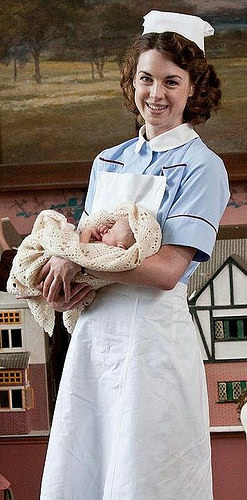 ΣΥΝΕΧΕΙΑ
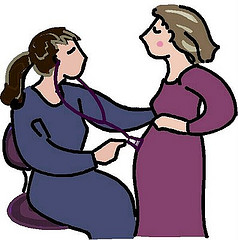 Επείγοντα μέτρα
Διατηρούμε το δίσκο επείγουσας φαρμακευτικής δίπλα στο κρεβάτι της γυναίκας με εξοπλισμό διασωλήνωσης
Διατηρούμε ανυψωμένα τα προστατευτικά κικγλιδώματα
Διατηρούμε χαμηλό φωτισμό
ΠΡΟΣΟΧΗ
Η απώλεια αντανακλαστικών της επιγονατίδας, η αναπνευστική καταστολή,η ολιγουρία και το μειωμένο επίπεδο συνείδησης αποτελούν σημεία τοξικότητας( γλυκονικό ασβέστιο(δ/μα 10%)-αντίδοτο)από Μαγνήσιο. Αμέσως γίνεται διακοπή
<<Κάλλιον το Προλαμβάνειν ή το Θεραπεύειν>>
Ιπποκράτης 460-377π.Χ,Πατέρας της Ιατρικής
ΒΙΒΛΙΟΓΡΑΦΙΑ
Αντώνης Ζαμπέλας (2003),Η Διατροφή στα στάδια της ζωής,Ιατρικές εκδόσεις Π.Χ Πασχαλίδης(39-40).
Lowdermilk ,Perry, Cashion(2010),Νοσηλευτική Μητρότητας, Ιατρικές Εκδόσεις Λαγός Δημήτριος(281).
Susan C.deWit (2001), Βασικές Αρχές και Δεξιότητες της Νοσηλευτικής Φροντίδας, Ιατρικές εκδόσεις Λαγός Δημήτριος(489,495).
Golf, Sieghard W, Magnesium:Wirksamkeit Verschieden Verbindungen,Dtsch Artebl 1998; 95(10):A-523/B-423/C-399.
EB,Magnesium und Vitamin E bei Diabetes,Dtsch Arztebl 1996:93(42):Α-2713/Β-2332/C-2164
Conradt,Armin,Ernörung:Magnesium nicht aufgefuert,Dtsch  Arztebl 2013;110(27-28):A-1376/B-1205/C-1189
Hörle,Steffen,Evidenybasierte Medizin am Beispiel der diabetischen Retinopathie: schlusswort,Dtsch Arzebl 2006; 103(20):Α-1384
Humphrey S,Kirby R,Rudloff E,Magnesium physiology and clinical therapy in veterinary critical care,Jvet crit Care(San Antonio).2014 
Tin SS,Wiwanitkit V,Symptomatic hypomagnesemia and proton pump inhibotors,Indian J Crit Care Med.2014
Ayuk J,Gottoes NJ,How should hypomagnesaemia be investigated and treated?Clin Endocrinol(Oxf)2011 Dec; 75(6):746-6
Conradt,Armin,Ernährung in der Schwangerschaft: Für das Leben des Kindes prägend von Berthold Koletzko,Dtsch Arztebl 2013;110(27-28):Α-1376/B-1205/C-1189
Conradt,Armin,Primärprävention der Frühgeburt etwas zu Kurz gekommen,Dtsch Arzerblatt Int 2013;110(33-34):557-8
Schleußner,Ekkehard, Zu dem Beitraq Prohende Fruhgeburt :Prävention, Diagnostic und Therapie von Prof.Dr.Med Ekkehard Schleußner,Dtsch Arztebl Int 2013;110(33-34):560;
Leinmuler,Renate,Fruhgeburt:eine Hypothek für das Leben,Dtsch Arztebl 2001:98(12)Α-740/Β-605/C-565
Zarcone R,Cardone G,Bellini P,Role of magnesium in pregnancy,Panminerva Med,1994 Dec;36(4):168-70
ΒΙΒΛΙΟΓΡΑΦΙΑ
Γεώργιος Μ.Ιατράκης(2009),Φυσιολογία και Παθολογία Μητέρας Εμβρύου,Εκδόσεις Δεσμός(501-504)
Blanchard A,Vargas-Poussou R,Magnesium disorders,Nephrol Ther.2012 Sep28.French)
Magnesium sulfate is not used for pre-eclampsia and eclampsia in Mexico and Thailand as much as it should be(www.who.int/entity/bulletin/volumes/85/10/06-037911/en/42k)
Diagnosis of Labour(www.who.int/Surgery/publications/obstetricsafetyprotocols)
Magnesium in Diet(www.nlm.nih.gov/medlineplus/ensy/article/002423)
Magnesium(www.nlm.nih.gov/medlinesplus/druginfo/natural/998)
Pictures(www.flickr.com)nlm
www.inewsgr.com/+φαρμακοποιοί_farmakopoioi.htm)
Access to Medicines Policy Research – Pakistan(www.Who.int/entity/alliance-projects/mohpakistan_medicines/en/-18k)
Μαγνήσιο(https://www.wikipedia.org)
Hypomagnesaemia(www.nlm.nih.gov/medlineplus/ency/artcle/0003)
www.gnomikologikon.gr
Inexpensive drug prevents fetal convulsions in pregnant women study finds(www.who.int/mediacentre/newsreleases)
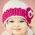 ΣΑΣ ΕΥΧΑΡΙΣΤΩ ΠΟΛΥ
΄